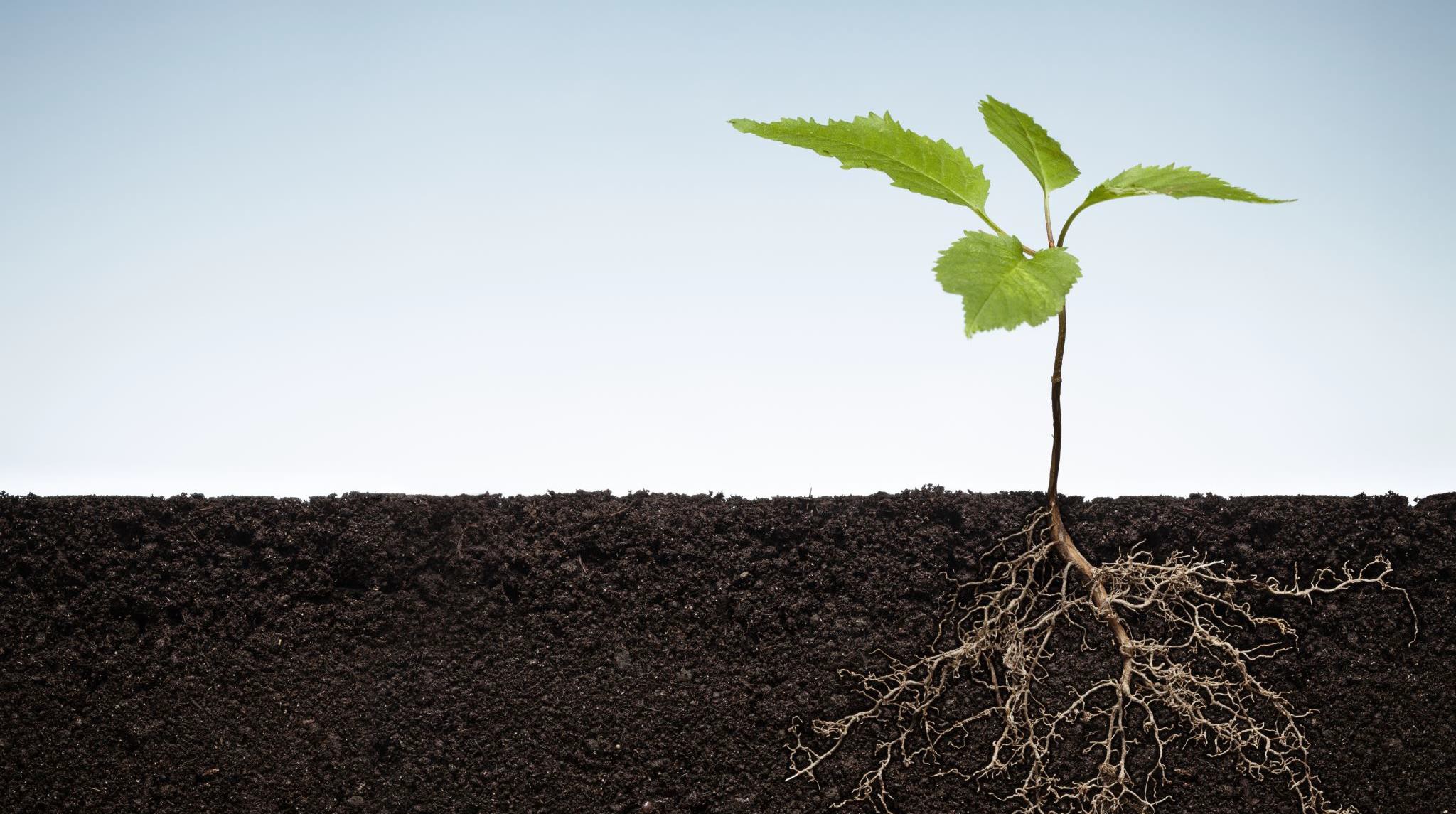 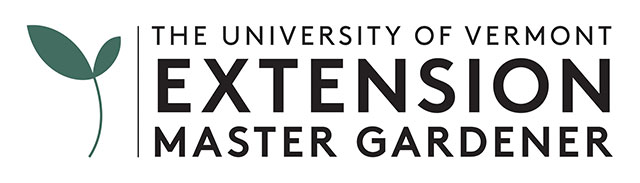 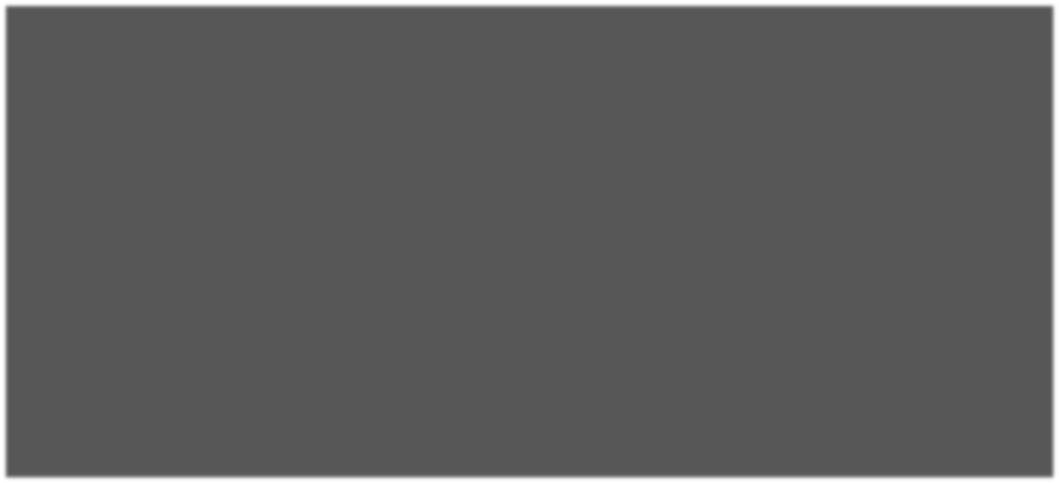 Beginning Gardening
Milton Public Library
April 6, 2021
A Few Key Questions to think about!
What foods do my family and I love to cook and eat with?
What is easy to grow for a beginner?
How much sunlight do I have?
Where should I plant the garden?
Do I want to use containers, mounded beds or wooden raised beds?
What is the quality and composition of my soil?
What are the first and last frost dates in my area?
When do I plant each type of crop?
How much time and energy do I have to devote to this endeavor?
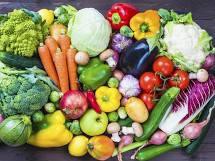 Radishes, tomatoes, peppers, carrots, chard, lettuce and beans are easy  to grow for a beginner.
Broccoli, carrots, kale, mustard, beet and turnip greens, spinach, winter
squash, tomatoes are the most nutrient dense.
Carrots, parsnips, winter squash, dry beans, onions, herbs (dried) and  potatoes store well.
Where Oh Where will my garden grow?
It’s all about Location, Location, Location!

Choosing a site
Sunlight – 6 to 8 hours a day
Soil – well drained fertile soil
Surrounding vegetation – Trees and shrubs compete with  moisture and nutrients
Convenience – Water source, ease of maintenance and harvesting
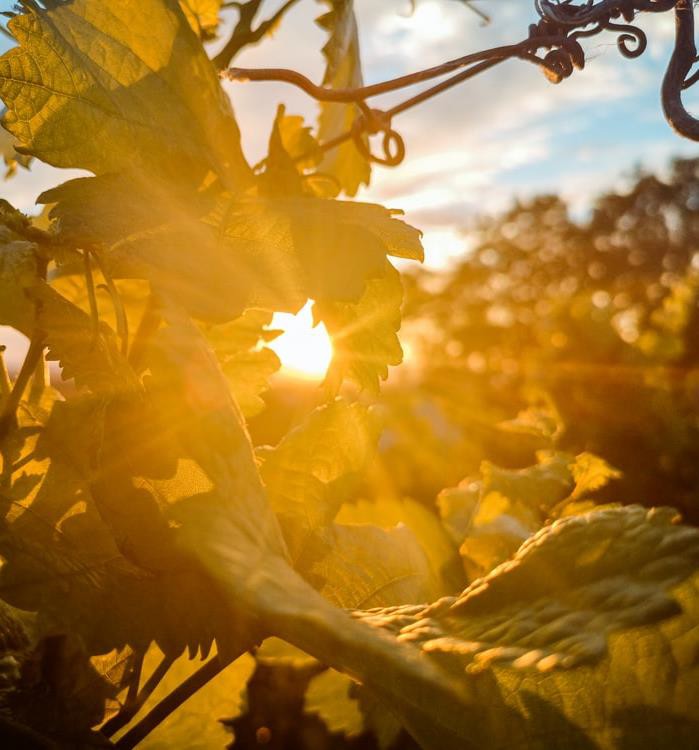 Sunlight in the garden
6+ hours	of full sun for  warm season crops
4-6 hours full sun for cool  season crops
Note the position of the  sun and how it might change  over the course of the  growing season.
Soil and Soil Types
Soil is formed when rock is broken down by climate and vegetation over a period of time. Soil is weathered rock  fragments and decaying remains of plants and animals also known as organic matter (OM). It contains varying amounts of air,  water, and micro-organisms and furnishes mechanical support and nutrients for growing plants.

Soil types are defined by the texture of the soil or the fineness/coarseness of the mineral particles in the soil.
Sand has coarser mineral particles and feels rough when rubbed between he thumb and fingers.
Clays are the finest soil particles. They feel extremely smooth when dry and become slick and sticky when wet. Clay will hold  the form into which it is molded.
Silt is fine soil particles that feels smooth and floury. When wet, silt feels smooth but not slick or sticky. When dry, it is  smooth and if pressed between the thumb and finger, will retain the imprint.
Loam is a textual class of soil that has moderate amounts of clay silt and sand. Loam contains approximately 7% to 27% clay,
28% to 50% silt and 50% sand.
Sand
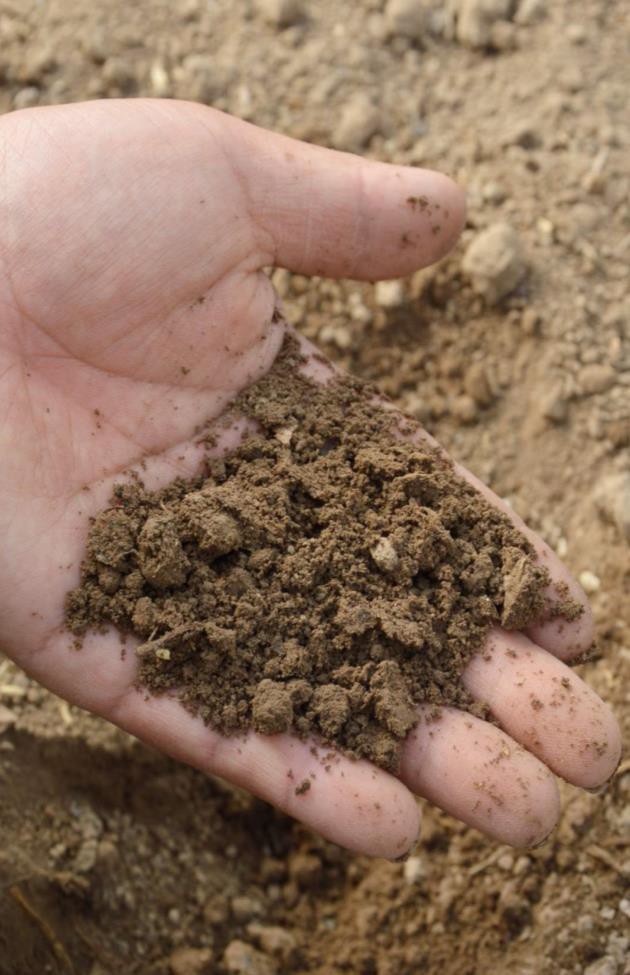 Sandy soil is easy to spot by its  feel. It has a gritty texture and  when a handful of sandy	soil is  squeezed in your hand, it will  easily fall apart when you open  your hand again.
Clay
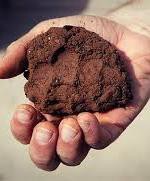 Clay soil has the finest soil  particles so it has good water  storage qualities. It's sticky to  the touch when wet, but  smooth when dry. ...
If moistened soil feels sticky,  rolls up easily, and forms into a  ball or sausage-like shape,  then you've got yourself clay.
Silt
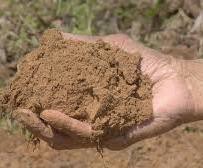 Silt soil is fine and  feels almost floury  to the touch when  dry. When wet, it  becomes a smooth  mud that you can  form easily into  balls or other  shapes in your  hand. When silt  soil is very wet, it  blends seamlessly  with water to form  fine, runny puddles  of mud.
Loam
Loam is soil  composed mostly  of sand, silt, and a  smaller amount of  clay. By weight,  its mineral  composition is  about 40–40–20%  concentration of  sand–silt–clay,  respectively.
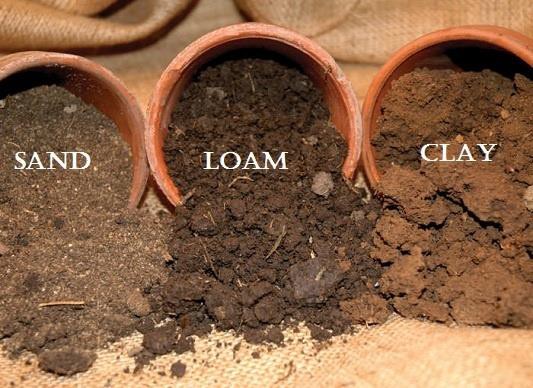 Why is soil texture important?
The texture of a soil is important because it  determines soil characteristics that affect plant growth.  Three of these characteristics are water-holding capacity,  permeability, and soil workability. Water-holding capacity is
the ability of a soil to retain water.
Permeability refers to the movement of air and water through  the soil, which is important because it affects the supply of root-
zone air, moisture, and nutrients available for plant uptake.
Soil Drainage
Water drains quickly indication of a sandy soil.  Trouble keeping you garden moist.
Water drains very slowly indication of clay.	Water puddles when  wet and cracks when dry.
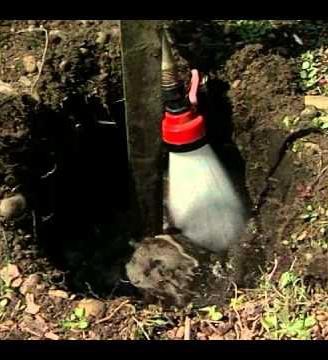 Simple Percolation  Test
Dig a hole 12 inches deep  and 12 inches across
Fill the hole with water and let it  drain
Fill the hole again with water and  measure the change in water level  every hour.
Ideally a well drained soil will drain 2  inches every hour.
Amending the Soil
Organic Matter
Organic Matter	(Humus)

Improves plant growth
Has high water holding ability
Good for storing nutrients and is
useful for micro-organisms
Binds tiny soil particles and improves  soil structure
Brownish/black color that absorbs  heat
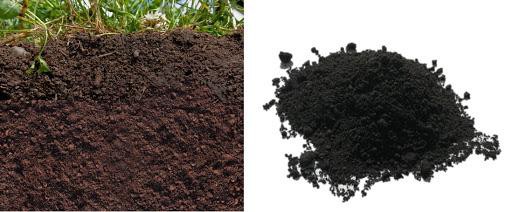 What is Organic Matter or Humus
Soil organic matter (SOM) is made up of  living plants and animals (roots, fungi,
bacteria, macro fauna and micro fauna), plant  litter, and all the degraded material from  decomposing plant and animal material  (manure).
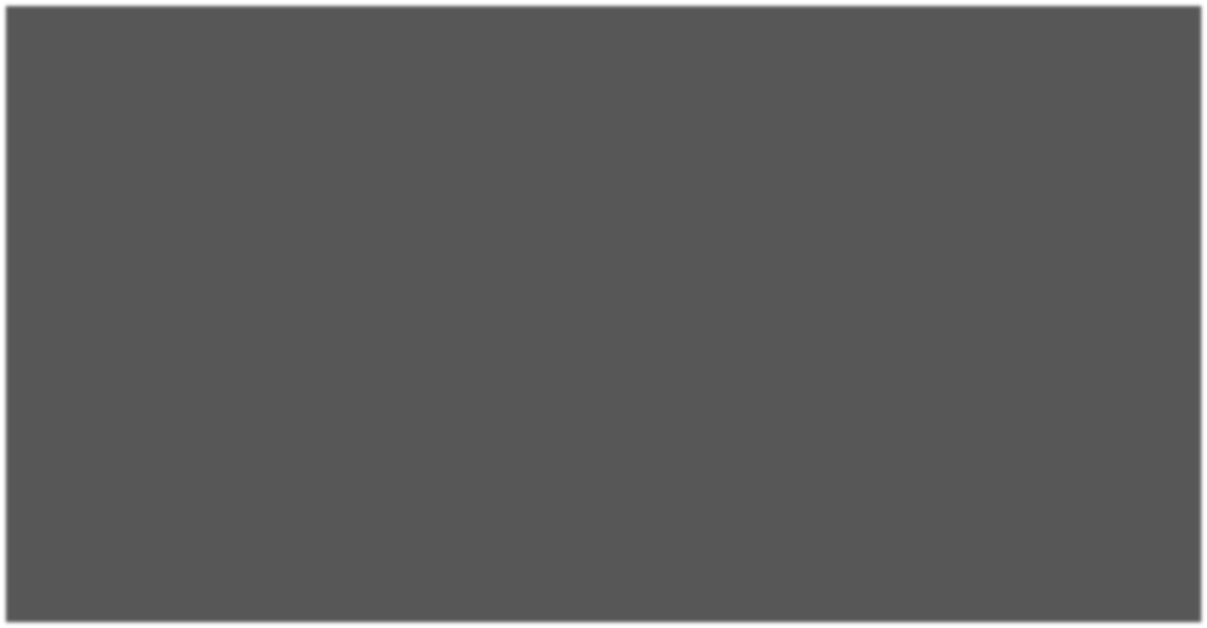 Location of trees and shrubs around  the garden area – Competition for  moisture and nutrients.
Other  considerations  for
location of
Convenience – Water source
Ease of maintenance
Harvesting
History of Site
Septic system and leach field
your garden
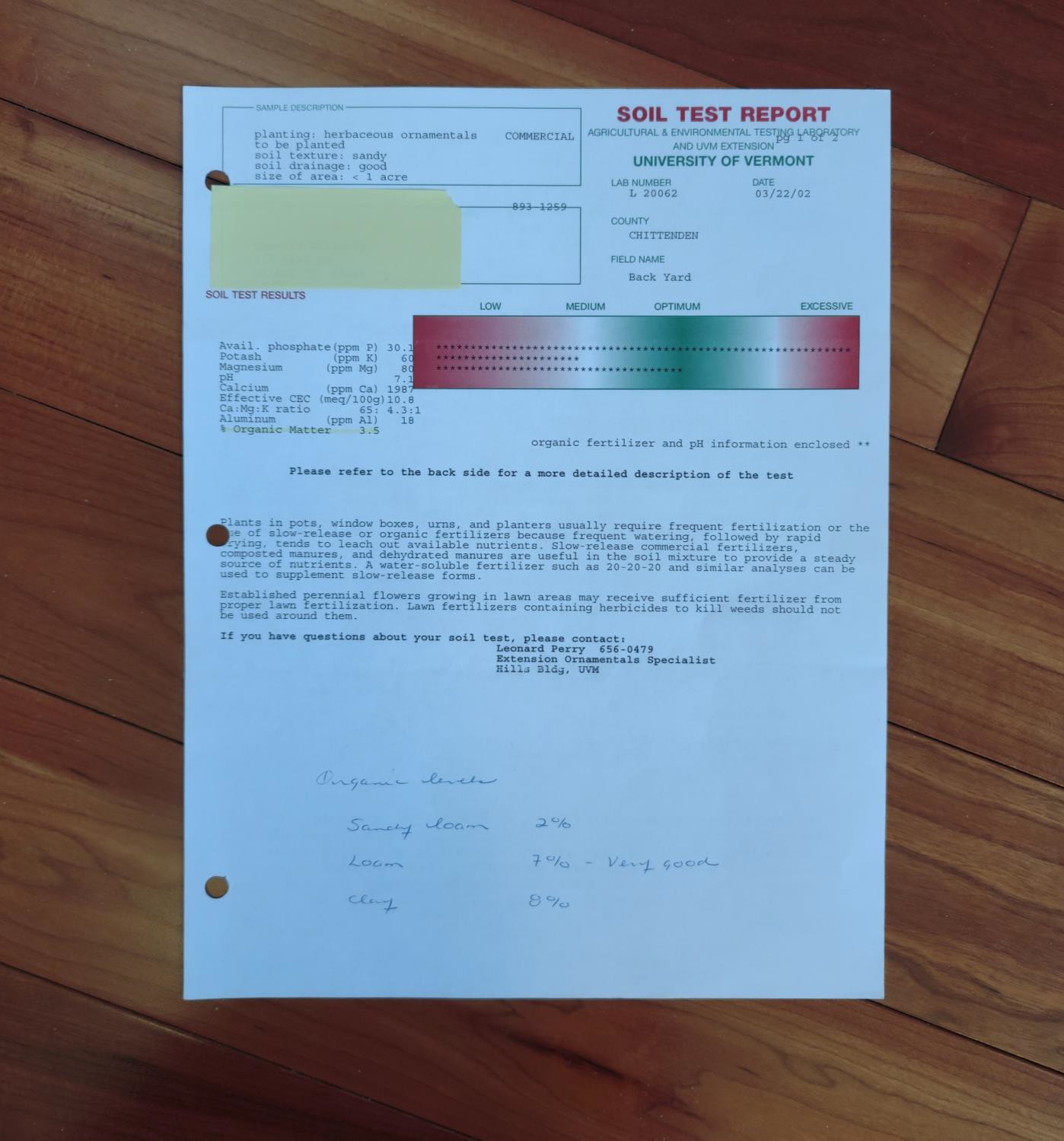 Soil Testing
Soil PH –measures the degree of  acidity or alkalinity of the soil
6.2 to 6.8 ideal for most gardens
Add lime to raise PH
Add sulfur to lower PH ( Blueberries)
Soil test by UVM lab- Measures soil
fertility or organic matter (OM)
in the soil.
https://www.uvm.edu/newsstories/news/does-  your-soil-get-passing-grade
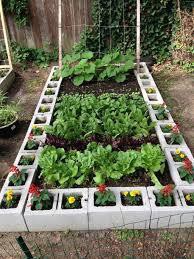 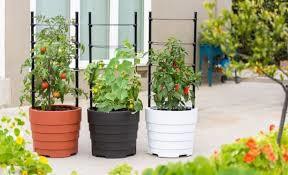 Garden Ideas
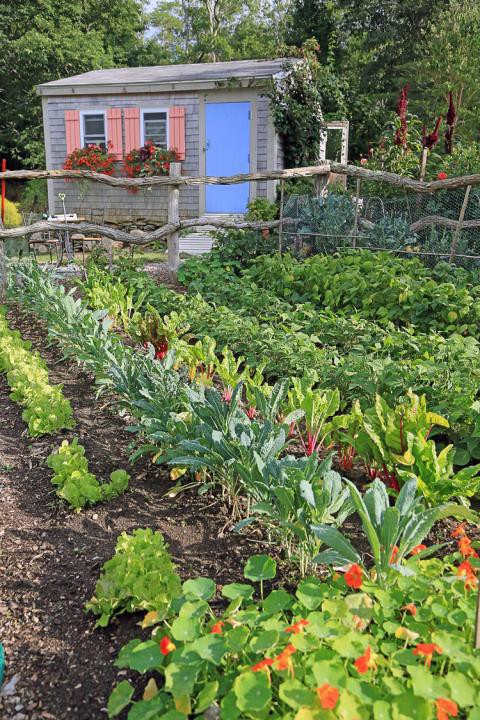 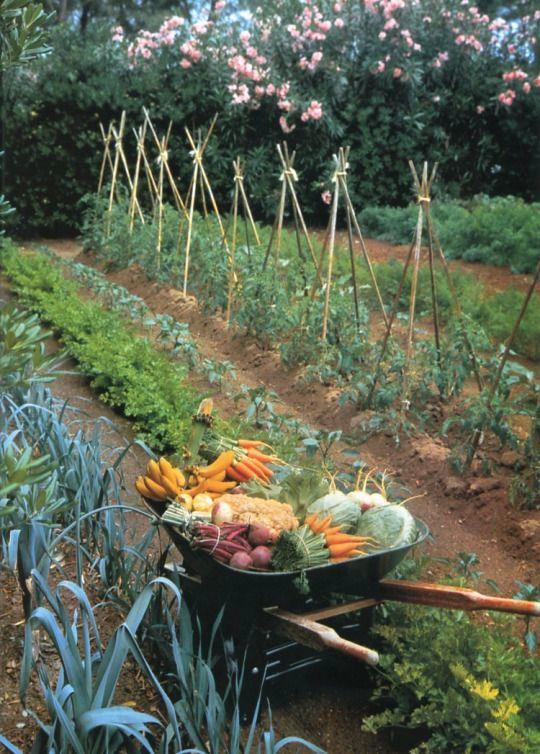 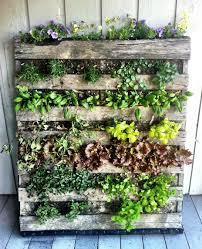 Ga
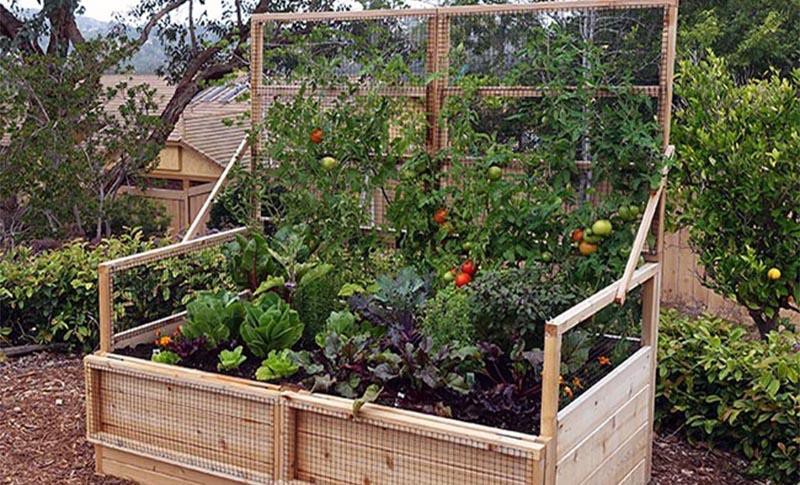 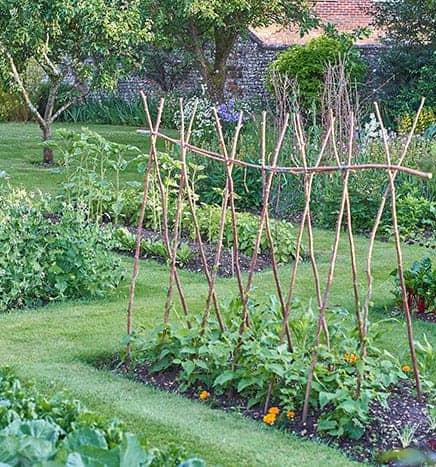 Inground gardening
Start small
8 X 10 ft space is a good size
Digging your beds
Loosen the top 6-12 inches of soil
Rototill, sod cutter, by hand or
Mow close and cover with  cardboard, tarp or old rug  for 3 to 4 weeks
Amend the soil by adding organic
matter (manure, leaf mold, compost)
Raised bed gardening
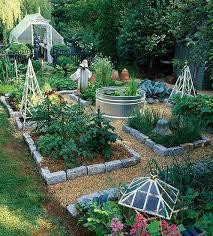 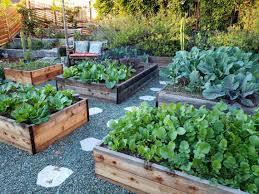 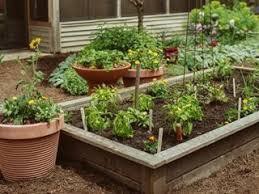 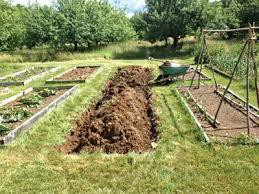 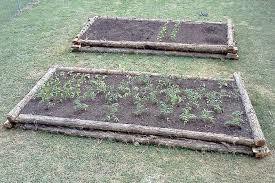 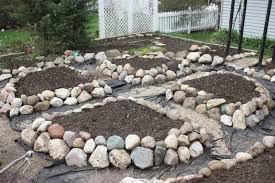 Raised beds
Shallow or poor soil	- 1 cubic yard of purchased garden loan will adequately fill 2 3 X 5 ft	beds
Easier on back and clearly defines area
Size should be not more than 4 ft across so that you can reach to the center without stepping in the bed and the
bed can be as long as you want it to be. Depth should be at least 6 inches deep, but 12 inches is better for the deep
-rooted vegetables.
Start by choosing your site and defining the area of the garden with a built raised bed or material of your choice.
In most cases, cedar is the best wood to use for garden beds because cedar is naturally rot resistant. Western red  cedar is commonly used, but Vermont white cedar, Port Orford (yellow) cedar and Juniper are also high-quality  choices for outdoor construction projects. Hemlock is also an appropriate wood to use and is cheaper than cedar.  DO NOT used pressure treated wood.
Layer newspaper or cardboard at the bottom right on top of the grass and fill bed with 60% topsoil. 30% compost
and 10% Potting soil (a soilless growing mix that contains peat moss, perlite and/or vermiculite).
https://www.gardeners.com/how-to/raised-bed-buying-guide/9564.html
Layer Gardening  No Dig, No Till
Start 6 months before planting.
Can use either raised beds or in ground gardening
Place Newspaper or cardboard at he bottom and soak with water.	No glossy
print.
Layer with nutrient rich layers of compost, manure and grass clipping  alternating with a carbon rich layer of straw, newspaper and shredded  leaves.
joegardener.com/podcast/easy-no-dig-gardening-charlie-nardozzi/ or
“The Complete Guide to No Dig Gardening” by Charlie Nardozzi
Container  Gardening
Need a site that  gets lots of sun
Need to water more  frequently
Do not use garden  soil by itself
Soilless media
Compost up to 25%
Fertilize regularly  using a water-  soluble fertilizer
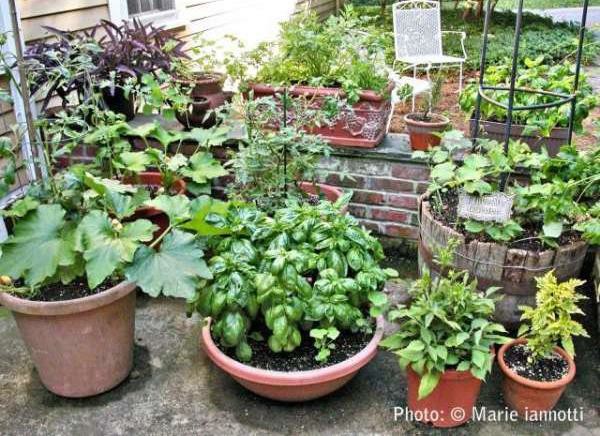 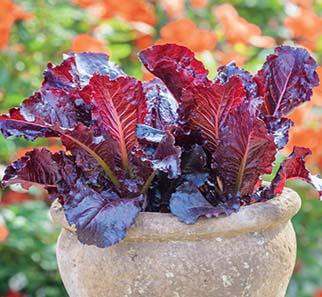 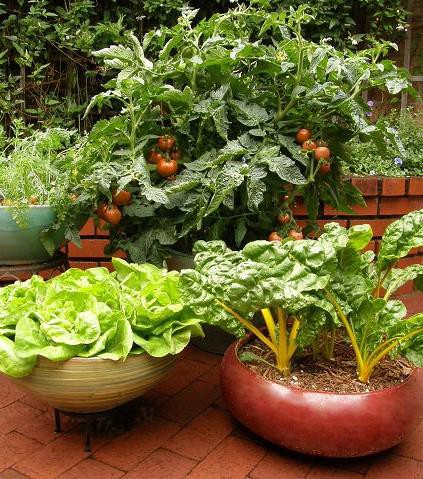 Tips for Container  Gardening
Good drainage
Choosing varieties of plants  that are compact and  suitable for containers
Choose the correct  container size for the  vegetable you are growing
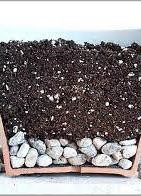 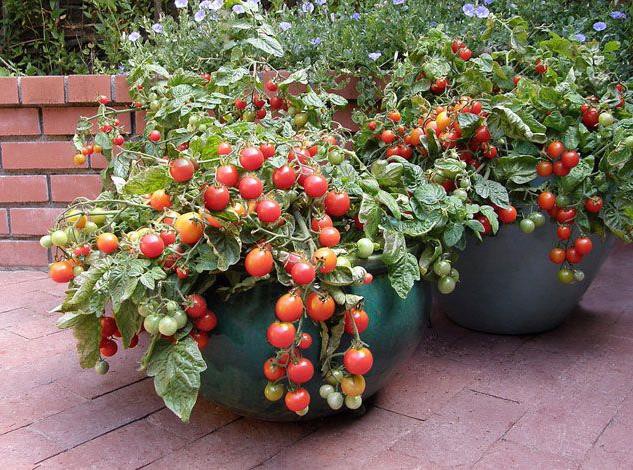 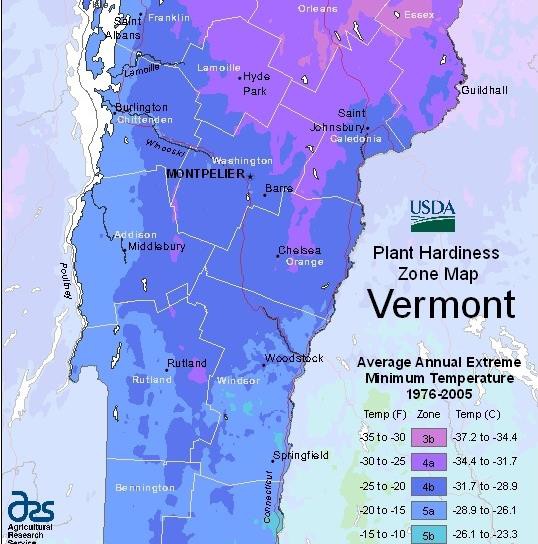 Frost Dates
This will vary with area, the first frost date in  fall in USDA hardiness zone 5 is around the first  week of October, about 10 days earlier in zone
4. In the spring, the last frost date is around  the second week of May in zone 5, and about 10
days later in zone 4. These zones refer to  average annual minimum temperatures.
Since cold air is heavier than warm air, it tends  to sink into valleys. Mountaintops, too, are
generally colder than lower elevations. For these  reasons, frosts usually come first in these areas  while hillsides remain frost-free. Similarly, on
even a smaller or “microclimate” scale, some  parts of a particular property such as low areas  may be more prone to frost than areas near  warmer pavement or buildings.
Planting Time!
A soil thermometer is a helpful tool especially in the spring as it can help you determine which crops  to plant depending on the soil temperature.

40 – 50 degrees F
Peas, radishes, carrots, beets, swiss chard, potatoes, onions, kale, lettuce, spinach, broccoli,  cauliflower
50 -60 degrees F
Cilantro, corn, tomatoes (transplants) cucumbers
60 – 70 degrees F
Snap beans, eggplant, pepper, melons, pumpkins, squash, zucchini, basil and other herbs

https://www.uvm.edu/sites/default/files/Extension-Master-Gardener/Planting_the_Garden.pdf
Materials
Visit your local nursery and ask for recommendations for organic seeds, 
plants, compost, and fertilizer.
Soil test - UVM Soil Test	UVM Agricultural and Environmental Testing Lab
Tools
Fertilizer – LD Oliver Seed Company in Milton - North Country Organics Pro-Gro, Pro Start and Pro Holly
Compost - Green Mountain Compost for large quantities (Trucking available)
Hose or irrigation line or water lines and extra faucets
Watering can
Seed and seedlings High Mowing and Johnny’s Hudaks UVM Greenhouse Gardener’s Supply
Labels
Fencing
Loam to fill raised beds
Framing Materials
Flowers in the Vegetable  Garden
Attracts pollinators
Helps with managing weed
Pest and disease control
They are beautiful!
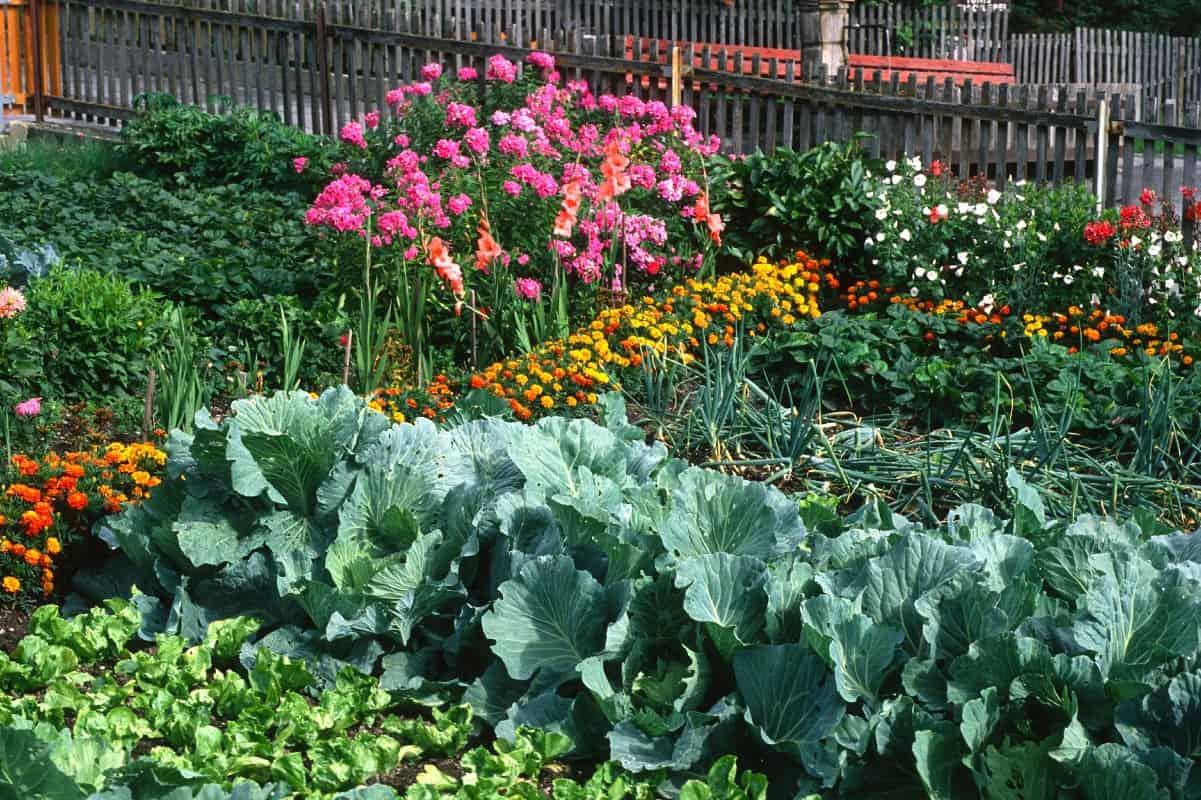 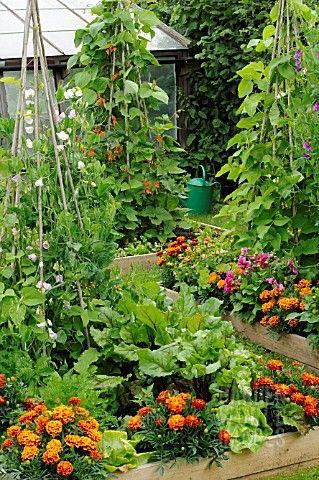 Recap
Pick a site that gets enough sun
Check your soil texture and drainage
Submit a soil test
Start killing grass and prep your site as early as possible
Other options includes raised beds and container gardening
Initial investment
Most important – Have Fun!!
Questions and Resources
UVM HELPLINE
https://www.uvm.edu/extension/mastergardener/helpline
https://www.uvm.edu/extension/mastergardener/gardening-resources
https://extension.umaine.edu/gardening/manual/vegetables/
National Gardening Association magpie@nationalgardening.org
https://www.gardeningwithcharlie.com/how-to-grow-no-dig-gardening/
University of Iowa and Cornell University are excellent online resources
love2gardenvt@gmail.com	That’s me!
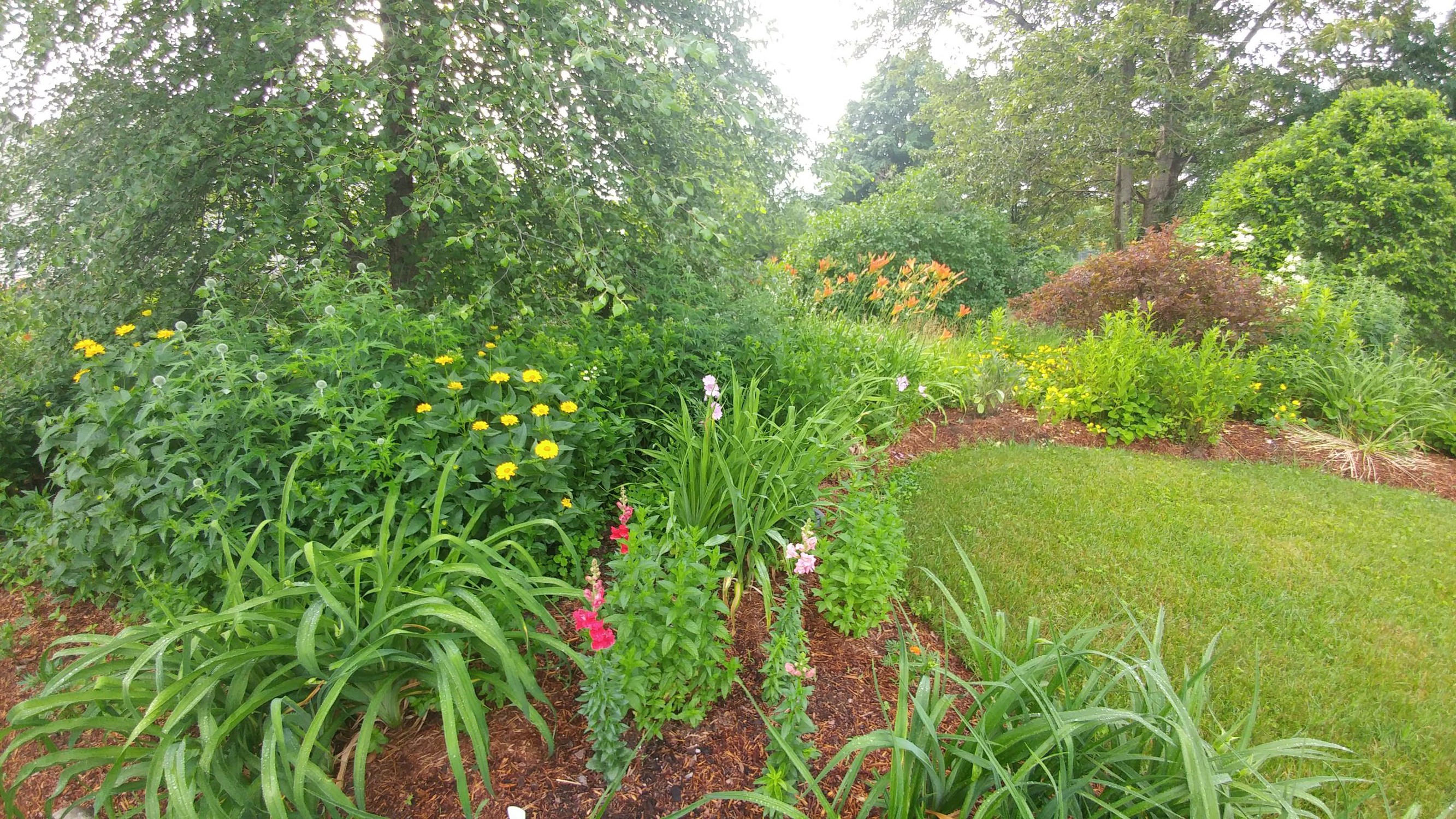 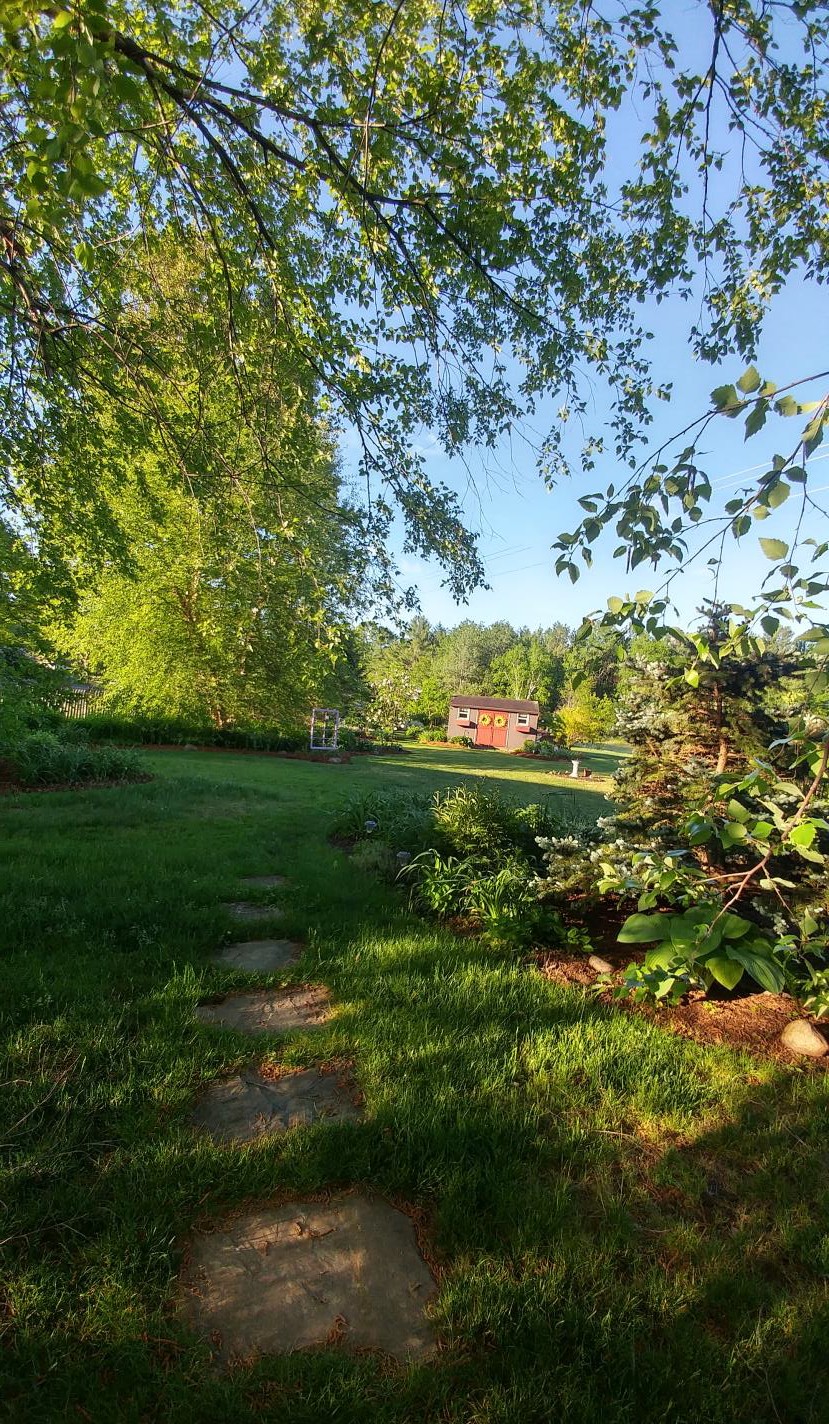 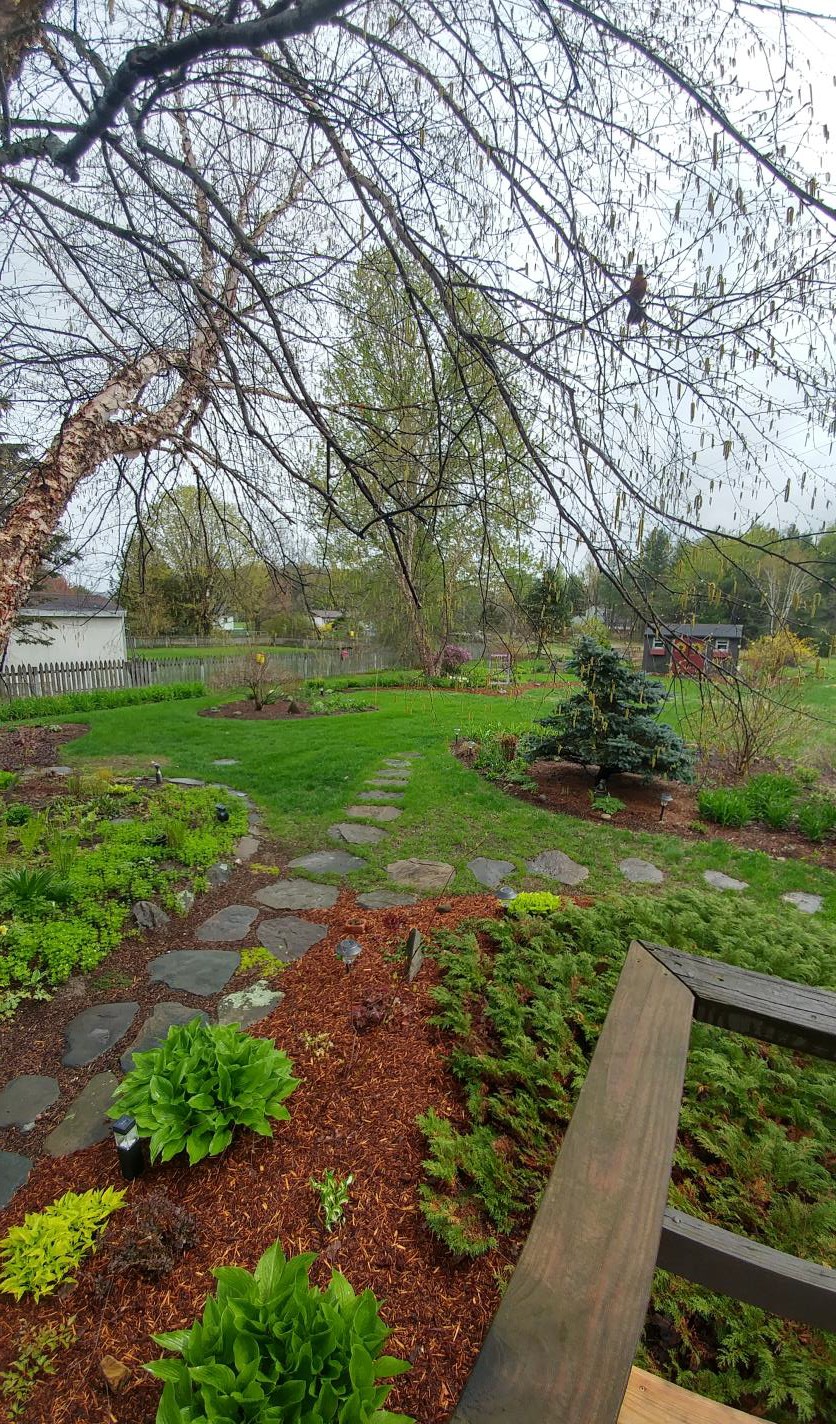 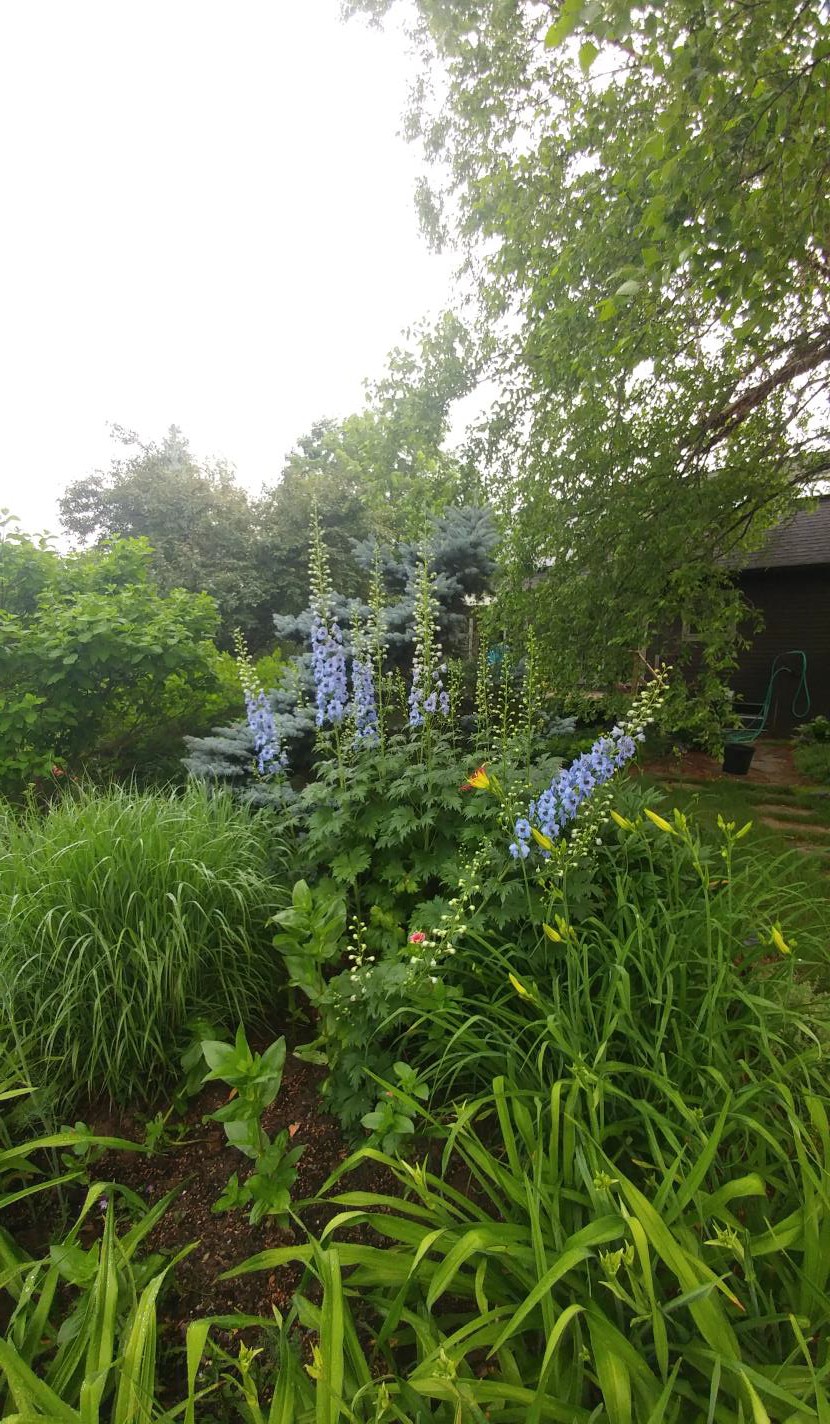 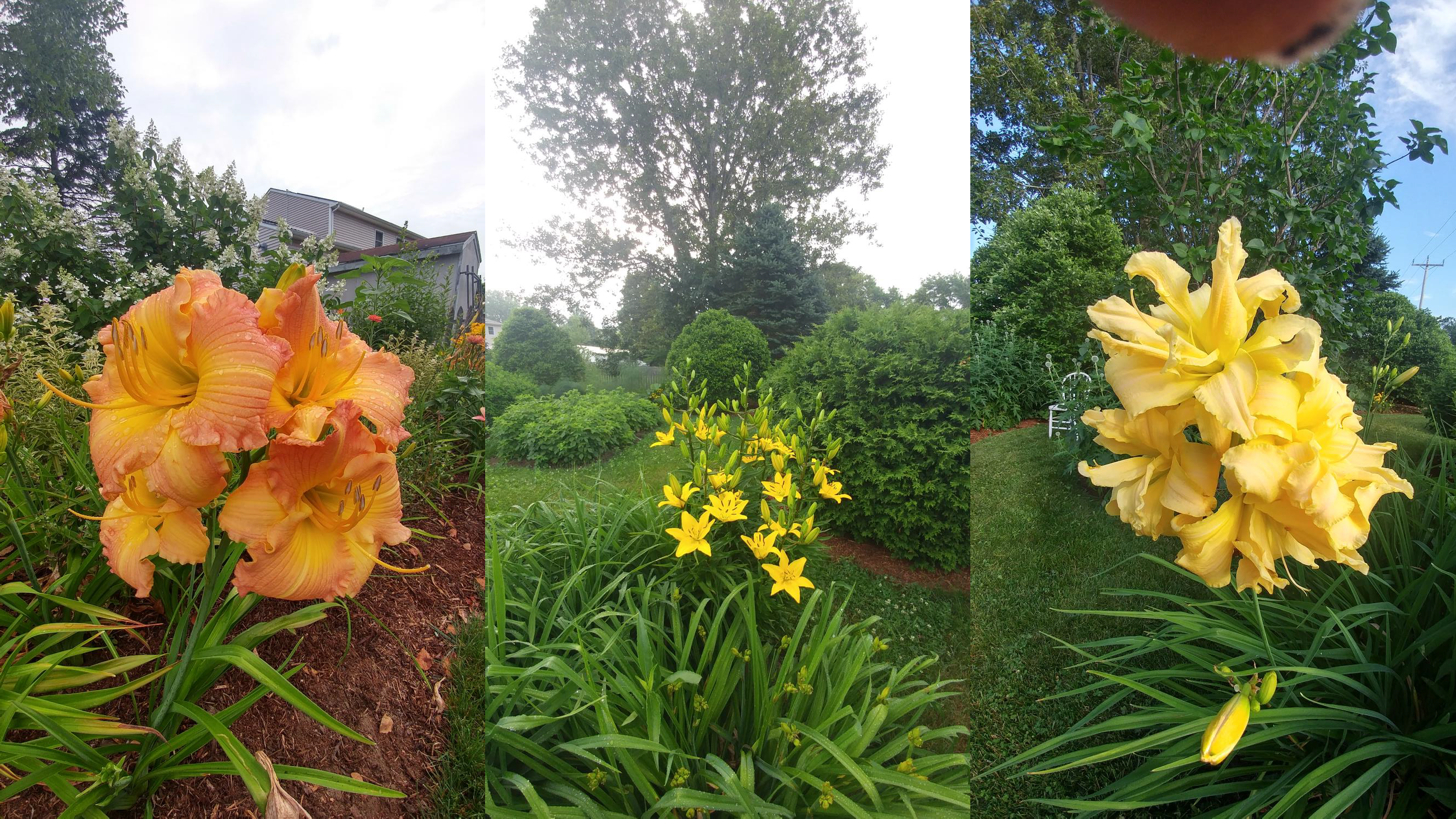 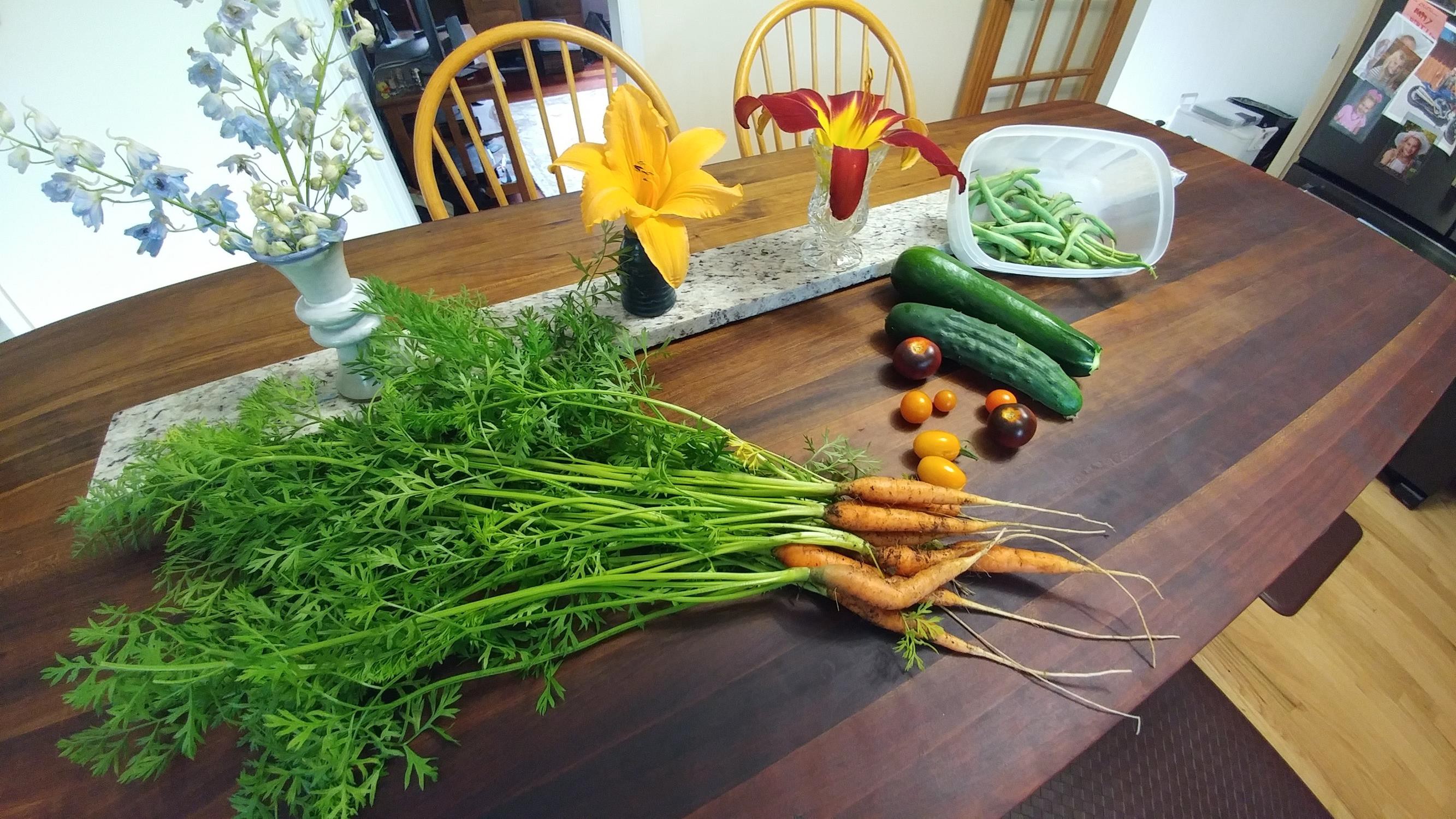 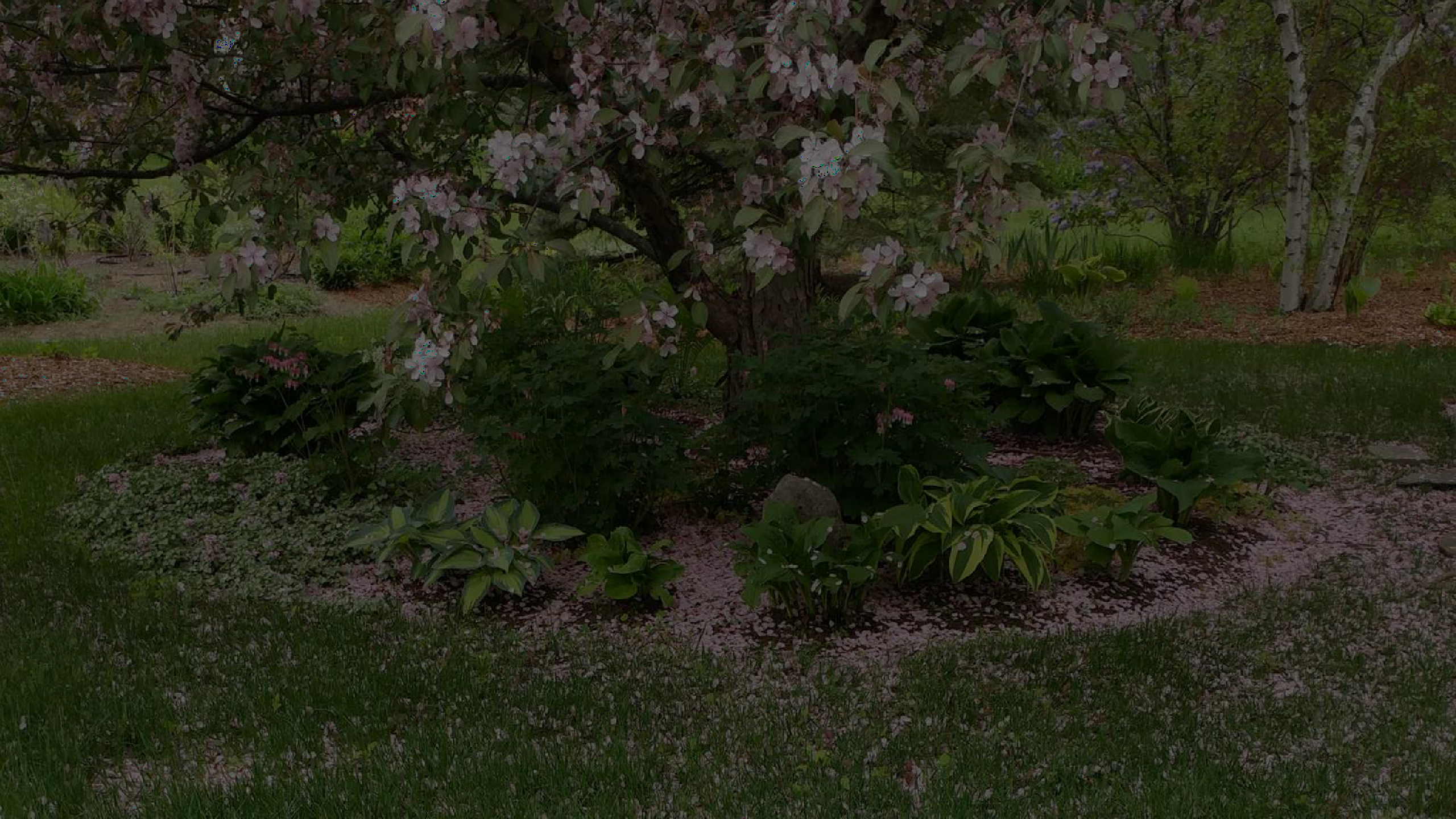 THE LOVE OF GARDENING IS A SEED THAT ONCE  SOWN	NEVERS DIES
BUT GROWS TO THE ENDURING HAPPINESS THAT  THE LOVE OF GARDENING GIVES
GERTRUDE JEKYLL